Click to Edit Title
Name / Subtitle Here
#ossummit
@twitterhandle
Click to edit title
Click to edit text
Second level
Third level
Fourth level
Fifth level
Click to place text here
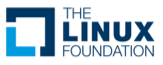